ХЕРСОНСЬКИЙ ДЕРЖАВНИЙ УНІВЕРСИТЕТФакультет біології, географії і екологіїКафедра географії та екології
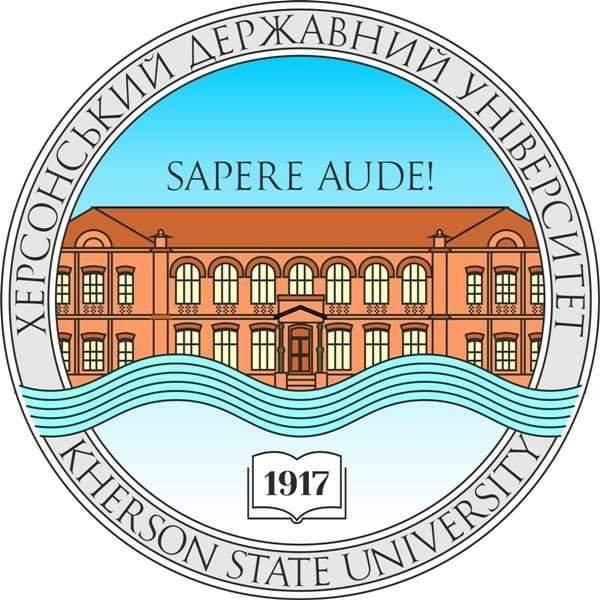 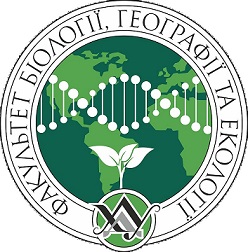 АКТУАЛЬНІ ПИТАННЯ ПЕДАГОГІКИ ТА ПСИХОЛОГІЇ СЕРЕДНЬОЇ ОСВІТИ
Предметом дисципліни є дослідження  формування у студентів мислення, вивчення проблеми управління процесом засвоєння методів і навичок інтелектуальної діяльності; визначення психологічних чинників, які впливають на успішність процесу навчання.
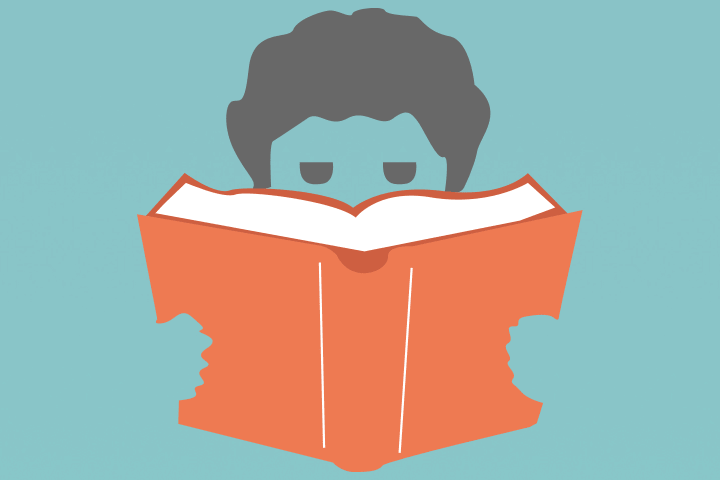 Метою вивчення навчальної дисципліни є усвідомлення сучасного стану та перспектив розвитку вищої освіти, закономірностей сучасного педагогічного процесу у вищій школі аби підготувати магістрантів до майбутньої науково-педагогічної діяльності у вищих навчальних закладах.
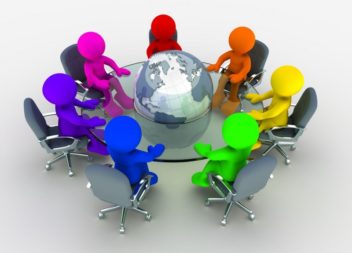 Основні завдання дисципліни:
• виявлення механізмів і закономірностей засвоєння особистістю соціокультурного досвіду;
• розкриття механізмів і закономірностей впливу навчання та виховання на інтелектуальний розвиток людини;
• виявлення зв'язку між рівнем інтелектуального та особистісного розвитку людини;
• встановлення особливостей організації та управління навчальною діяльністю;
• вивчення психологічних засад педагогічної діяльності;
• виявлення механізмів і закономірностей розвивального навчання;
• встановлення закономірностей, умов, критеріїв розвитку теоретичного мислення, засвоєння знань;
• розробка психологічних засад удосконалення навчально-виховного процесу на всіх рівнях освітньої системи.
Дякуємо Вам за інтерес до курсу 
«Актуальні питання педагогіки та психології середньої освіти»!